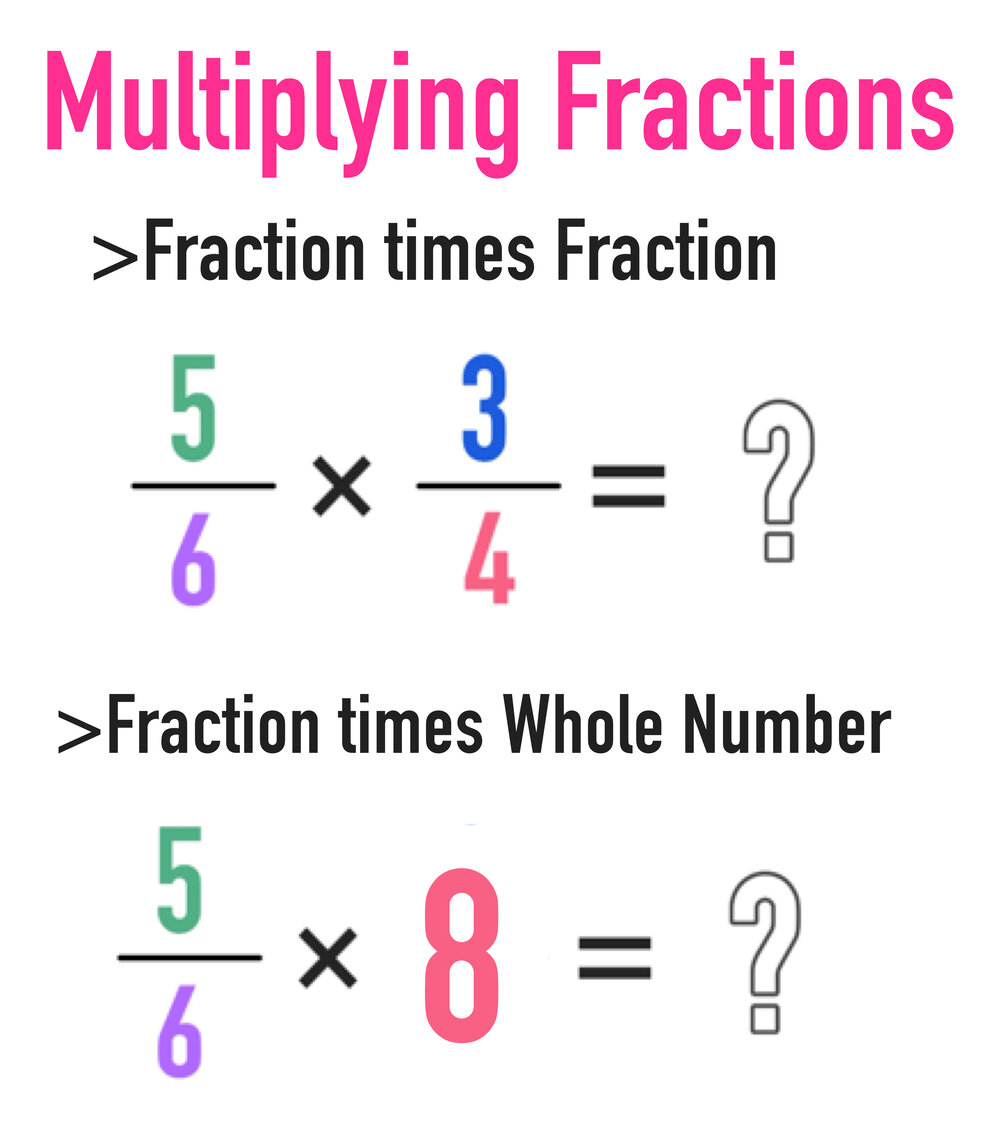 Objectives:
I can cross cancel to make multiplication easier.
I can multiply fractions by fractions.
I can multiply fractions by whole numbers
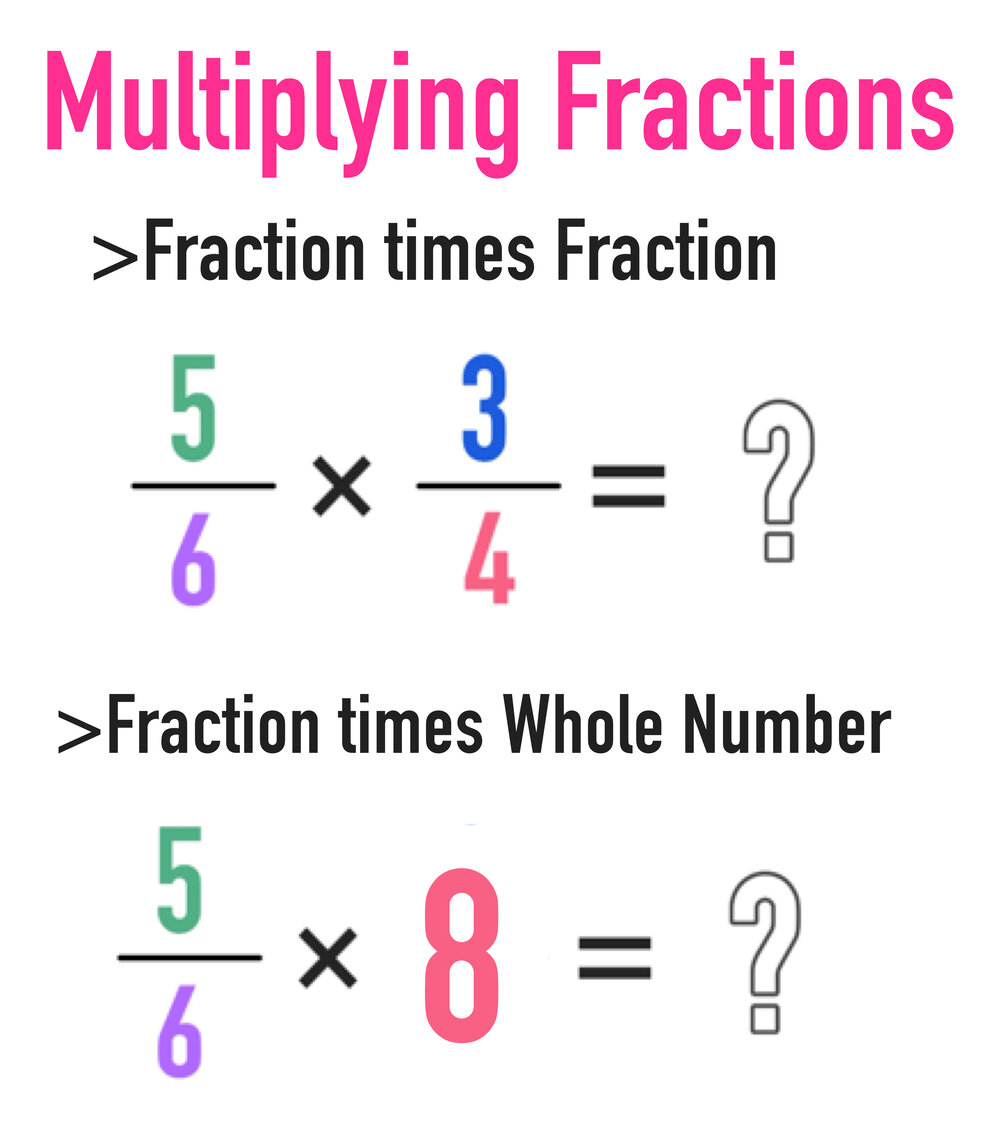 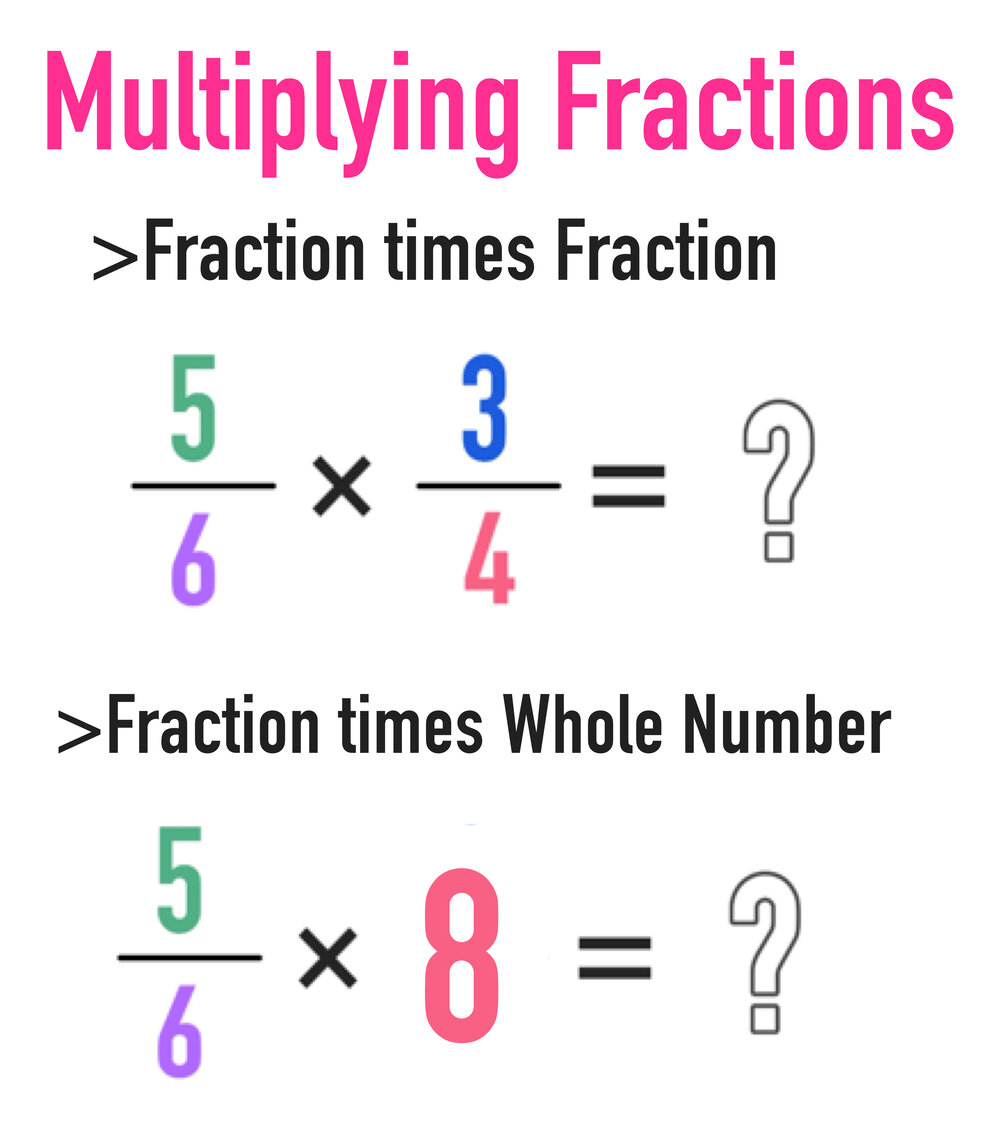 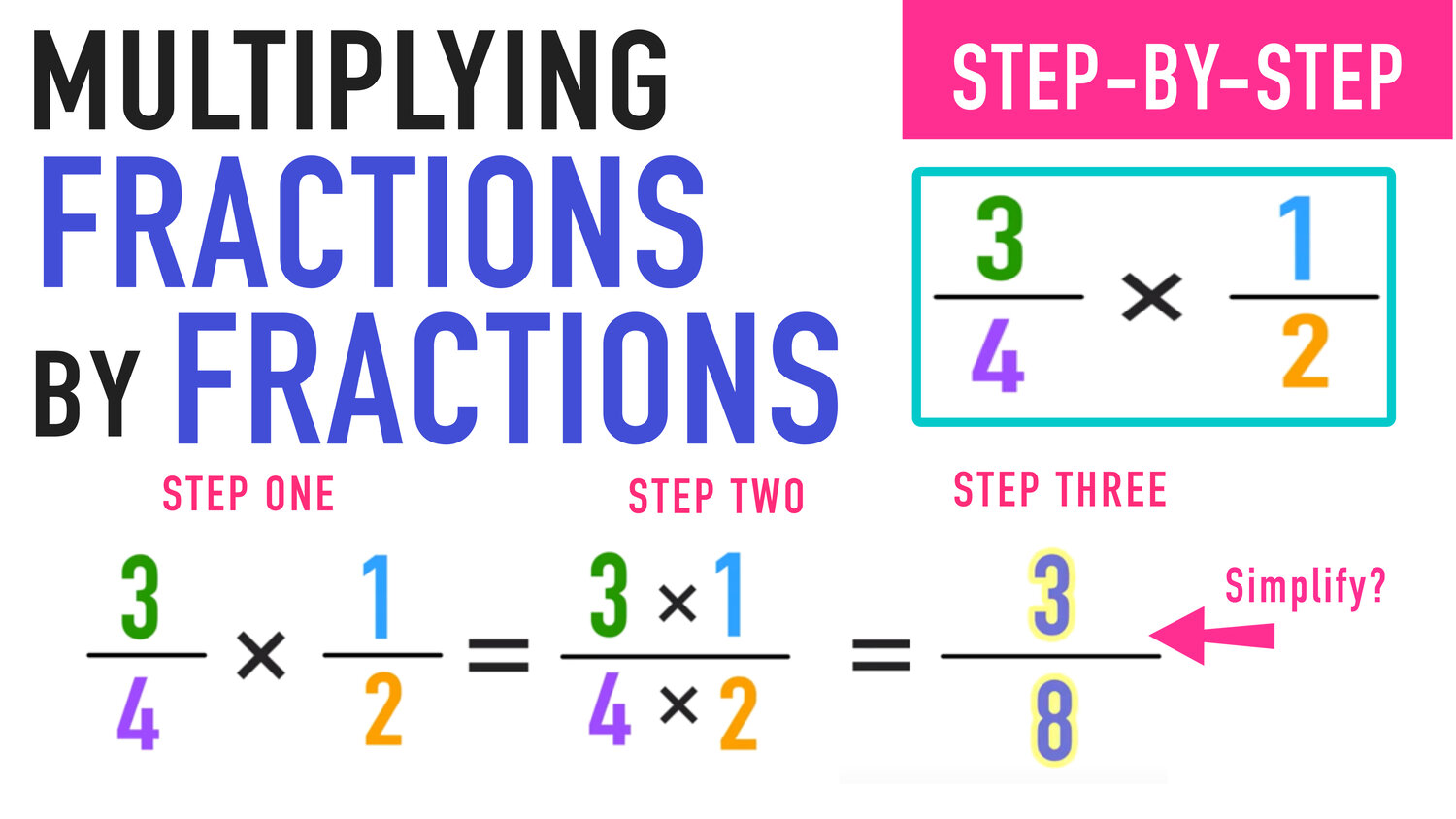 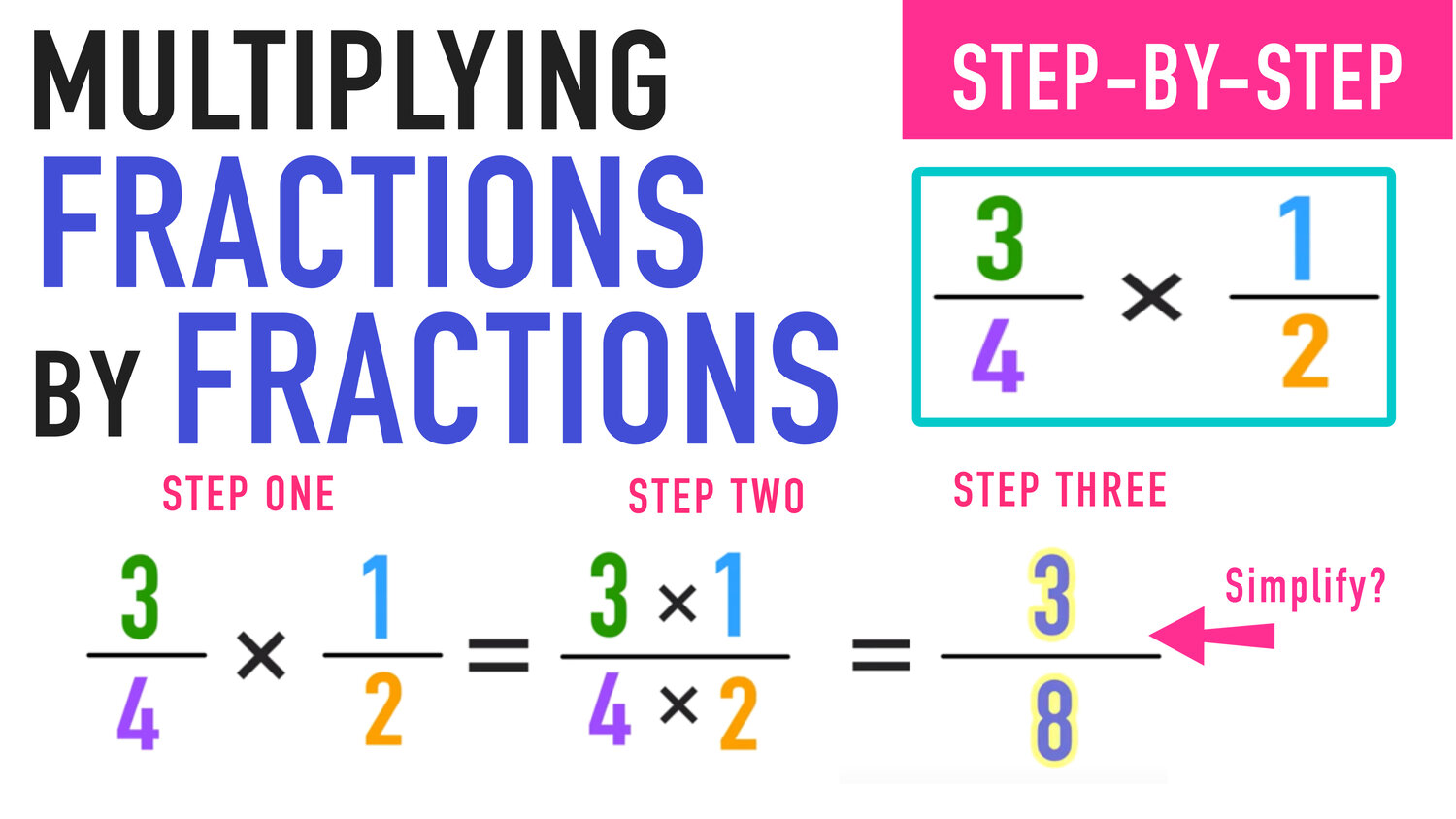 Steps
Multiply numerators by numerators.
Multiply denominators by denominators. 
Simplify if necessary.
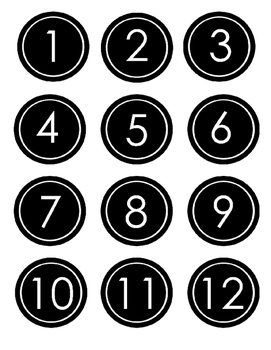 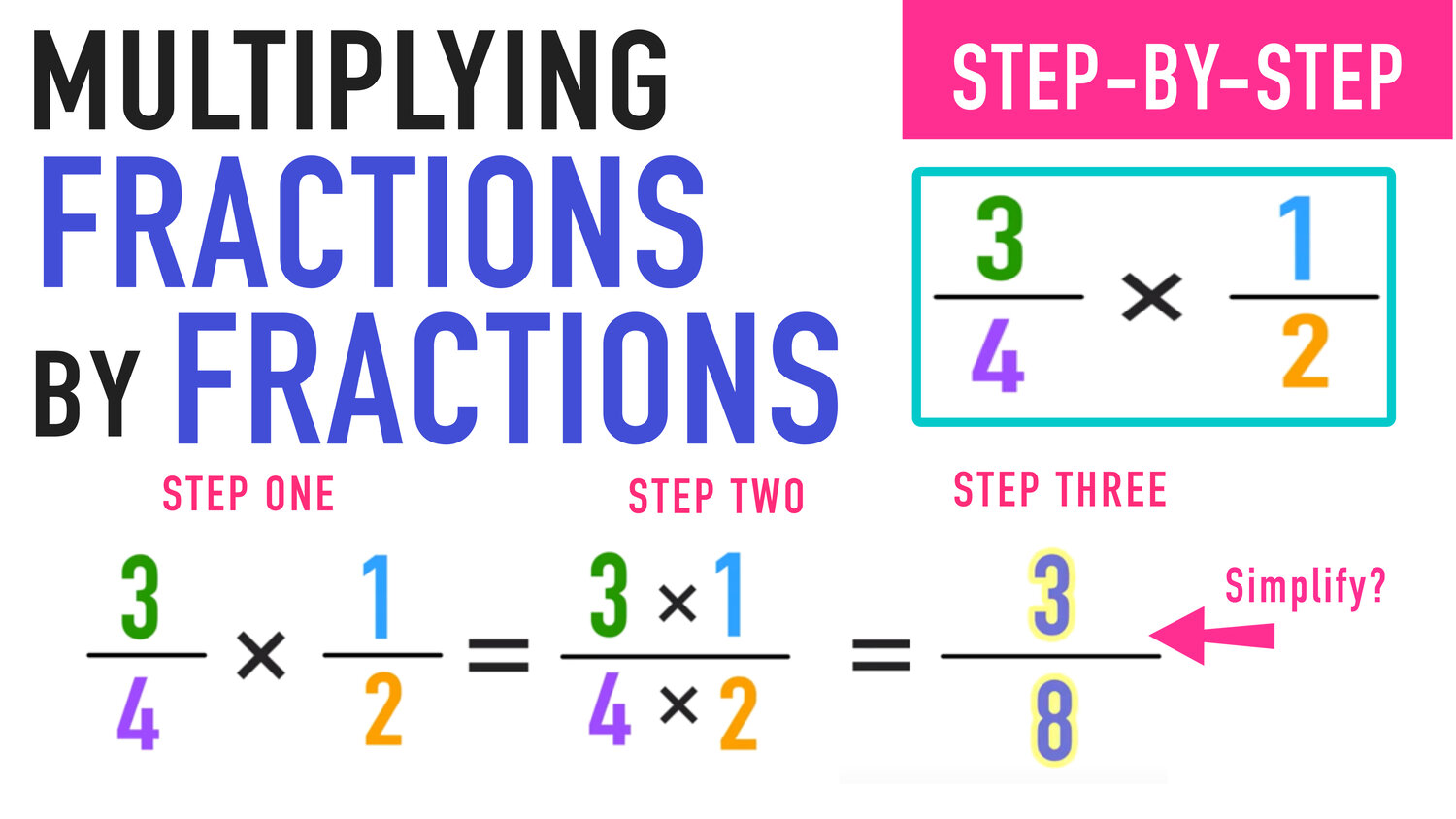 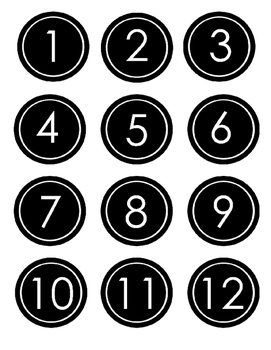 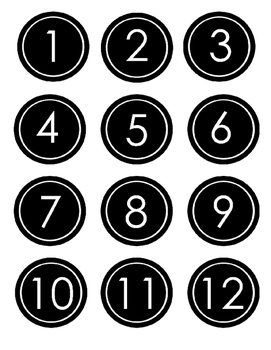 Got it?
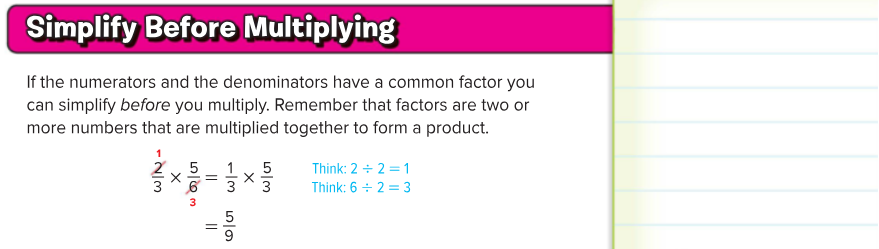 This is called cross canceling.
If we hadn’t cross canceled, we would 
   have to reduce at the end.
Let’s Practice!
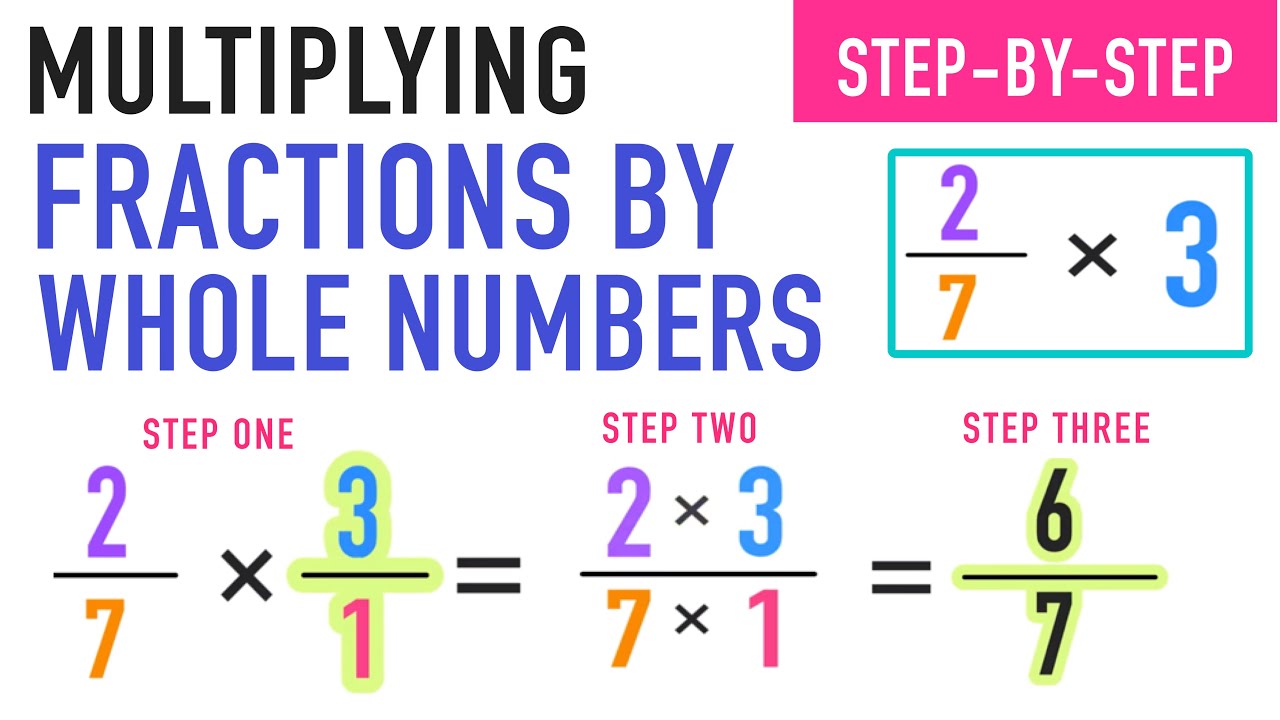 Steps
Write the whole number as a fraction over 1.
Multiply numerators by numerators.
Multiply denominators by denominators. 
Simplify if necessary.
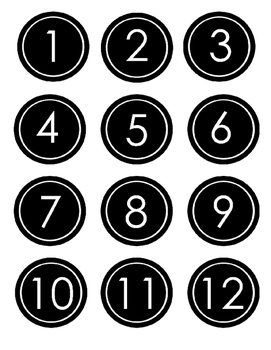 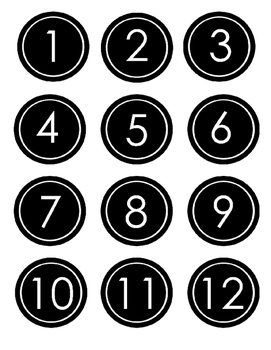 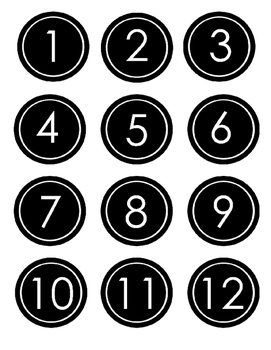 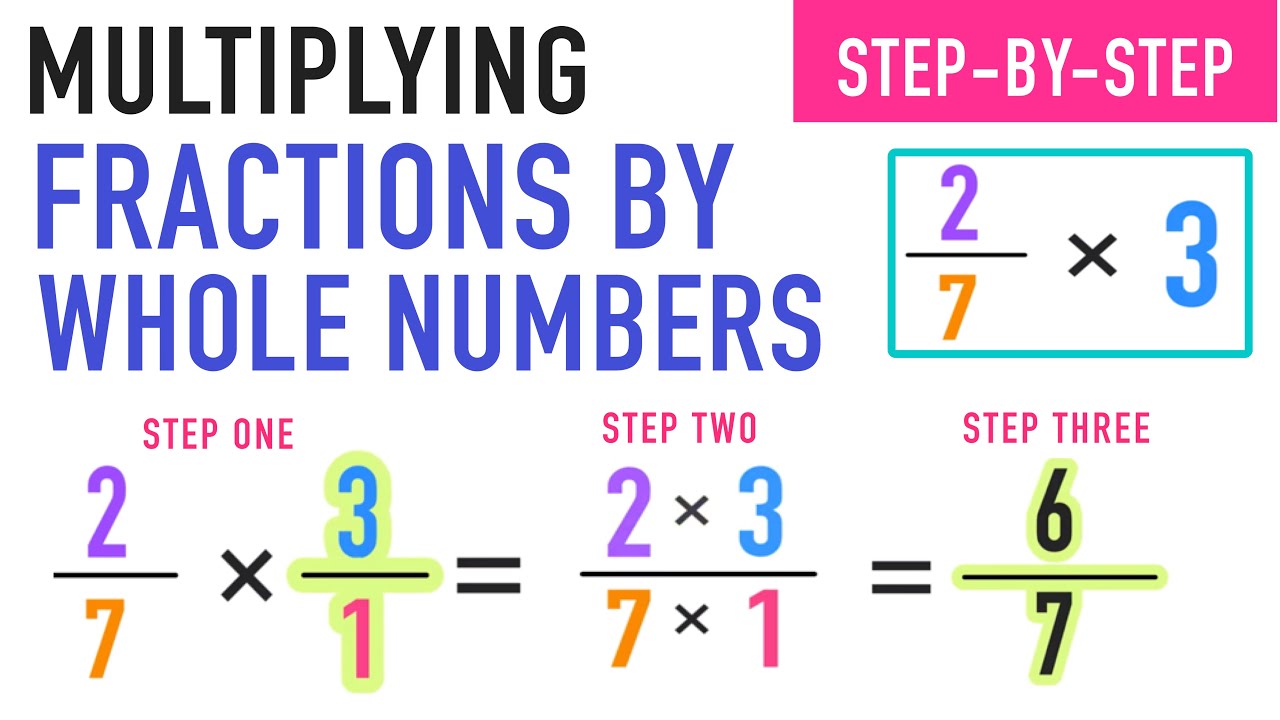 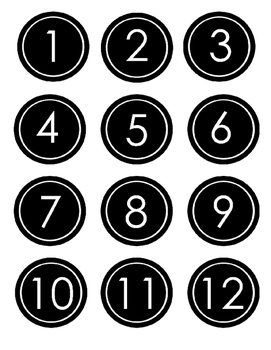 Got It?
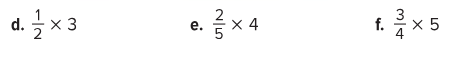 Word Problems
In word problems, if you see the word “of” after a fraction, it means multiply.
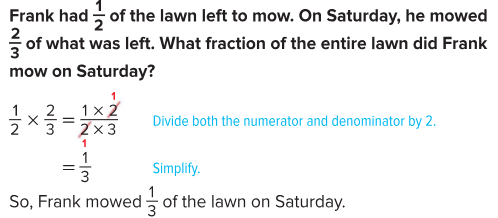 Got It?
The bleachers at a football game are 7/8 full, and ½ of the fans in the bleachers are rooting for the home team. What fraction of the bleachers are filled with home team fans?
Partner Practice Time
P. 276 #1-7 and P. 279 #23

Once you get checked… work on your homework!P. 277 #1-10 AND P. 280 #26-27